Комплексные кадастровые работы
Докладчики: 

Казаковцев Сергей Алексеевич – заместитель министра имущественных отношений Кировской области

Быкова Надежда Александровна - начальник отдела развития земельных отношений министерства имущественных отношений Кировской области
Глобальная цель комплексных кадастровых работ – отсутствие так называемых «белых пятен» на Публичной кадастровой карте
После проведения ККР
До проведения ККР
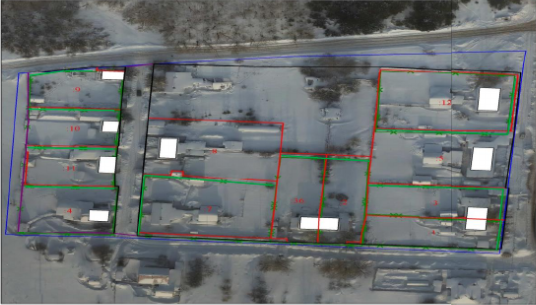 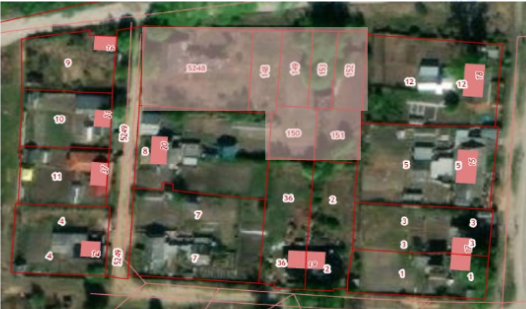 2
Цель проведения комплексных кадастровых работ
Цель проведения ККР – это наполнение ЕГРН сведениями о земельных участках, о расположенных на них зданиях, сооружениях, объектах незавершенного строительства в целях улучшения гражданского оборота и обеспечения качественного управления земельными ресурсами.

Повторное выполнение комплексных кадастровых работ на территории определенного кадастрового квартала не допускается.
3
В результате выполнения комплексных кадастровых работ:
Уточняется местоположение границ земельных участков и объектов капитального строительства;
Исправляются реестровые ошибки;
Выявляется сомозахват земельных участков, самовольных построек;
Выявляются правообладатели ранее учтенных объектов недвижимости;
Увеличивается налогооблагаемая база в результате увеличения площади земельных участков;
Сокращаются земельные споры;
Оказывают положительное влияние на строительство, управление земельными ресурсами, государственное управление
4
Проведение комплексных кадастровых работ на территории Кировской области в 2024 году
В 2024 году в реализации комплексных кадастровых работ примут участие 9 муниципальных образований Кировской области:
Областной -    5,6 млн. руб.
Общий объём средств (областной и местный бюджеты) – 7,4 млн. руб.
Местный -    1,9 млн. руб.
План
8 тысяч объектов недвижимости
43 кадастровых квартала
5
Лист 1
Подготовительные работы
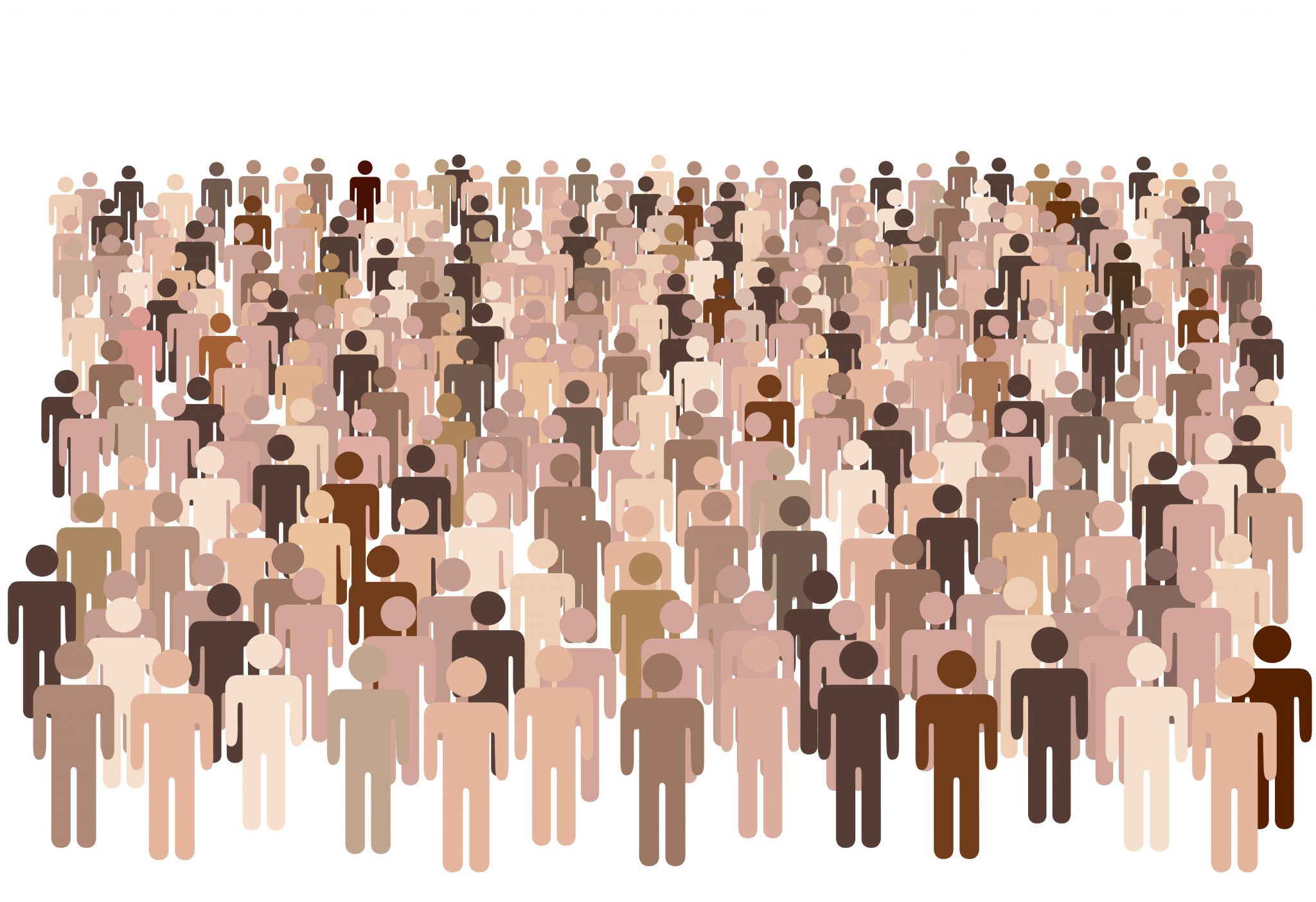 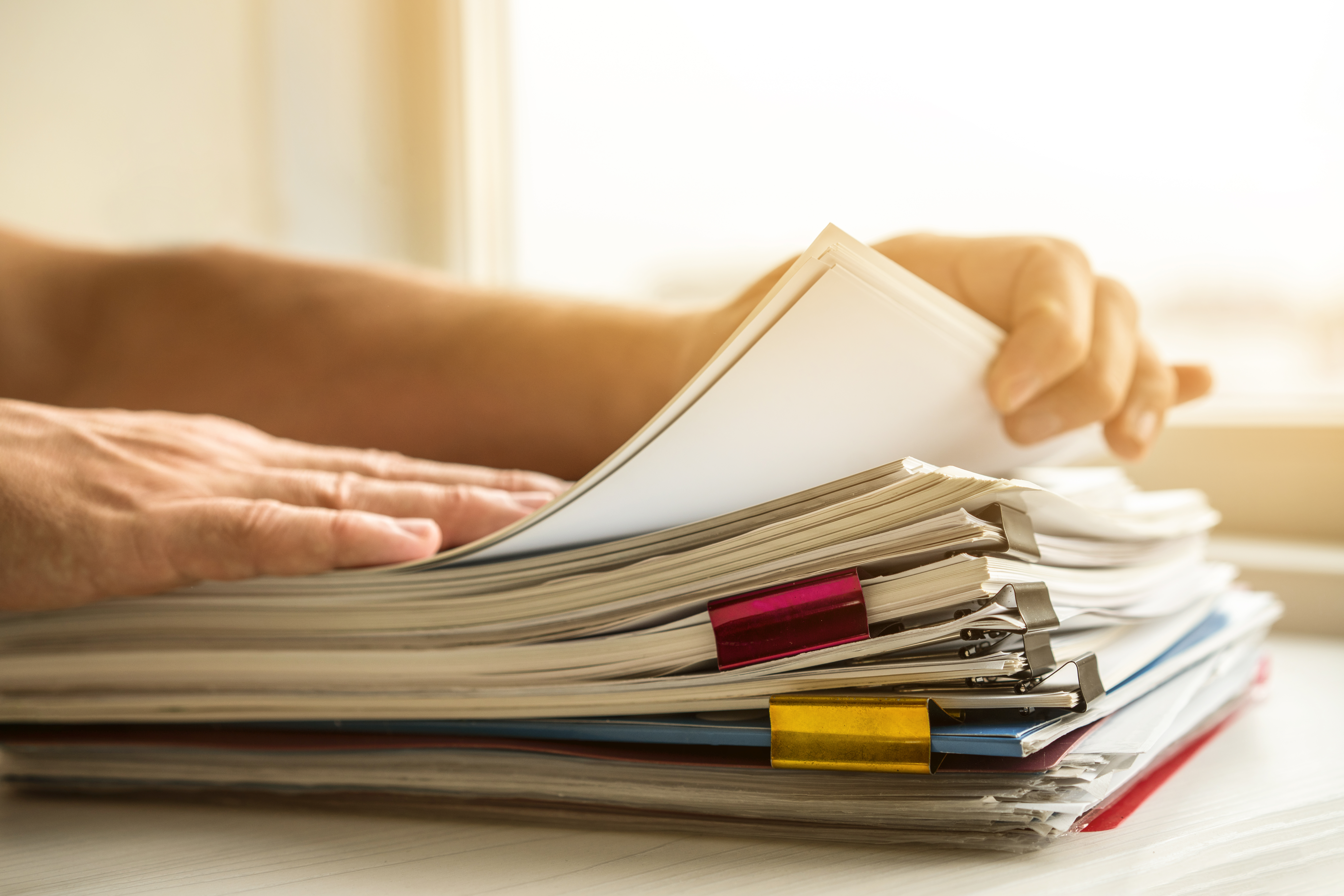 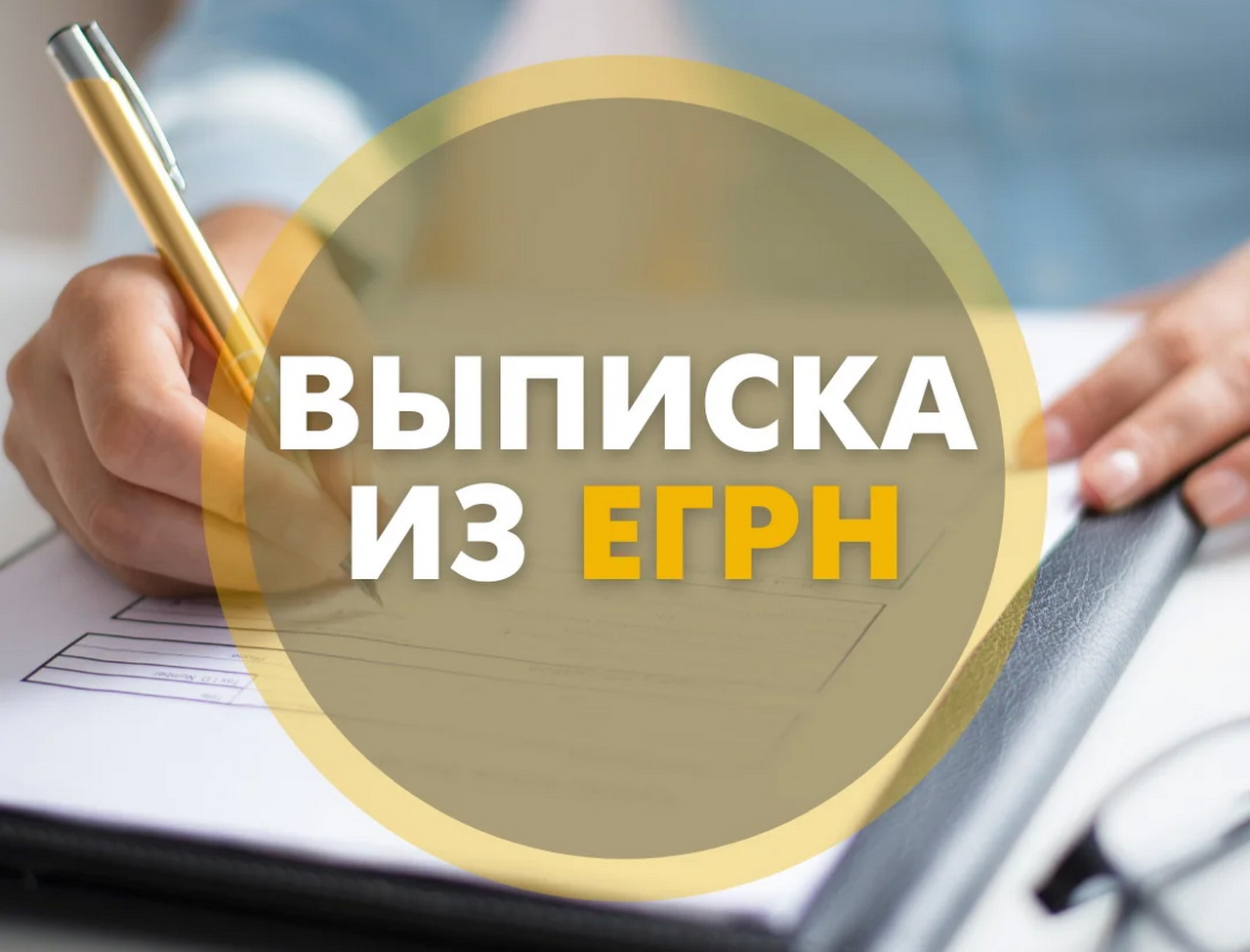 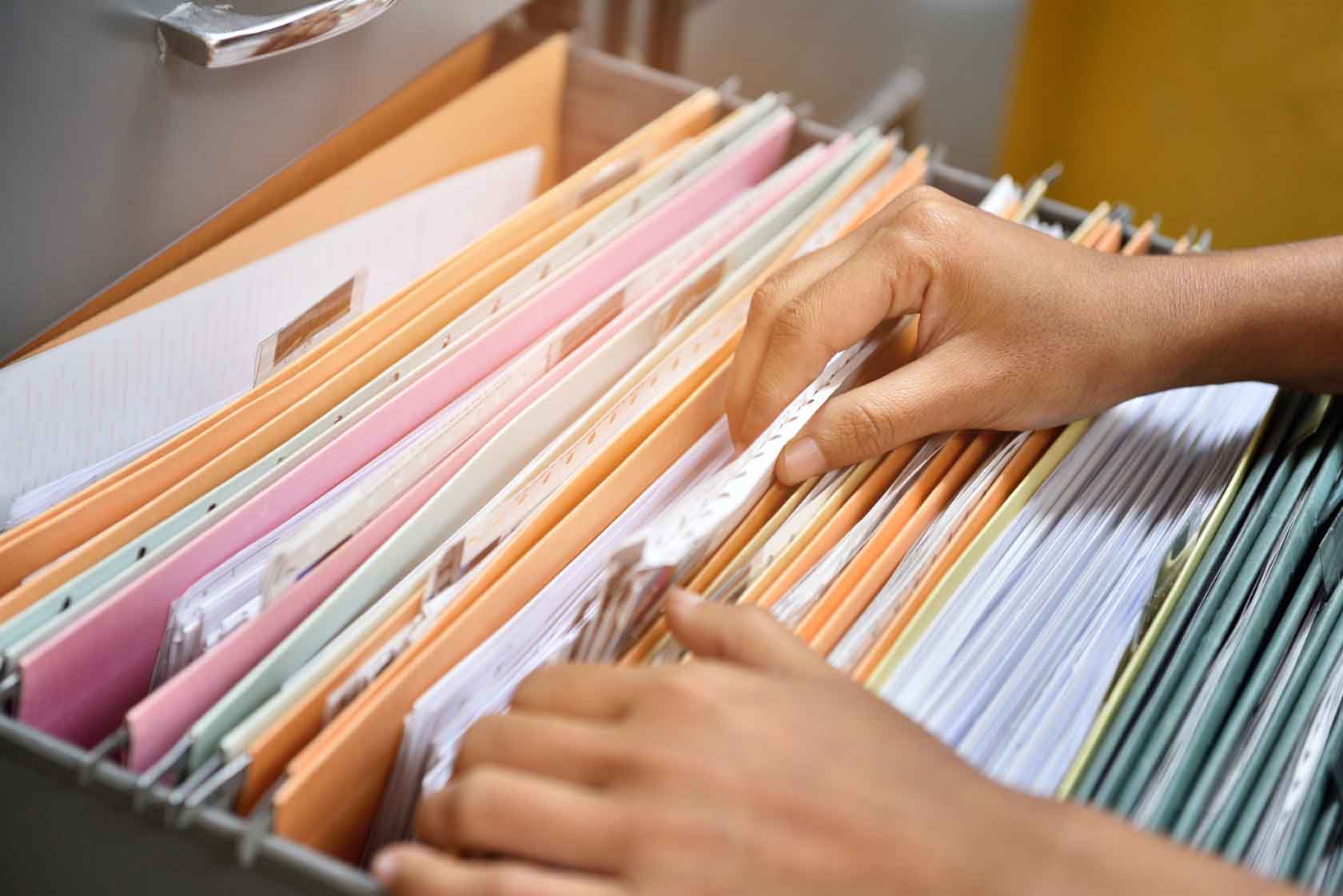 6
Лист 2
Подготовительные работы
Присвоение адреса объекту недвижимости и внесение сведений об адресе в федеральную информационную адресную систему (ФИАС)
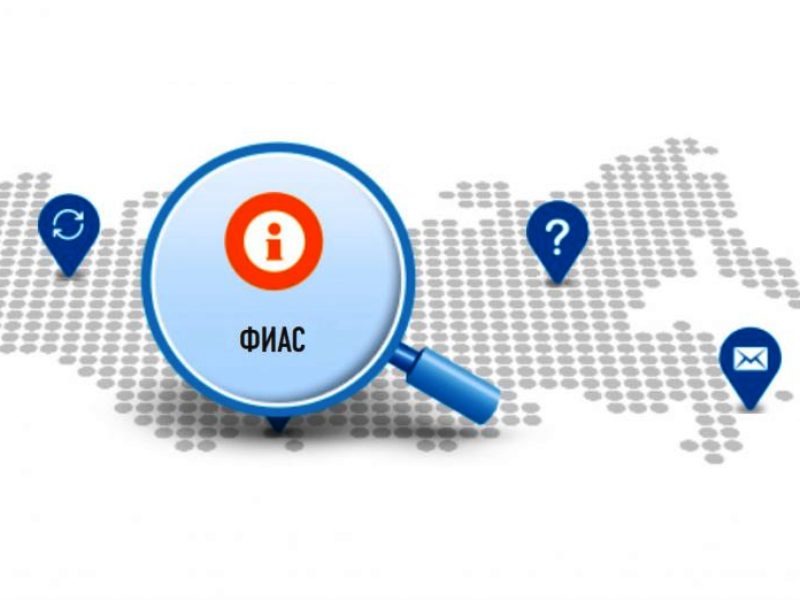 Сведения об адресе объекта, структурированы в соответствии с Правилами присвоения, изменения и аннулирования адресов, утвержденными Постановлением Правительства Российской Федерации от 19.11.2014 №1221
Согласно Требованиям к подготовке КПТ, утвержденным приказом Росреестра от 04.08.2021 № П/0337 в разделах текстовой части КПТ сведения об адресе объектов недвижимости указываются в структурированном в соответствии с ФИАС виде.
7
Лист 3
Подготовительные работы. Работа с населением.
проведение схода граждан;
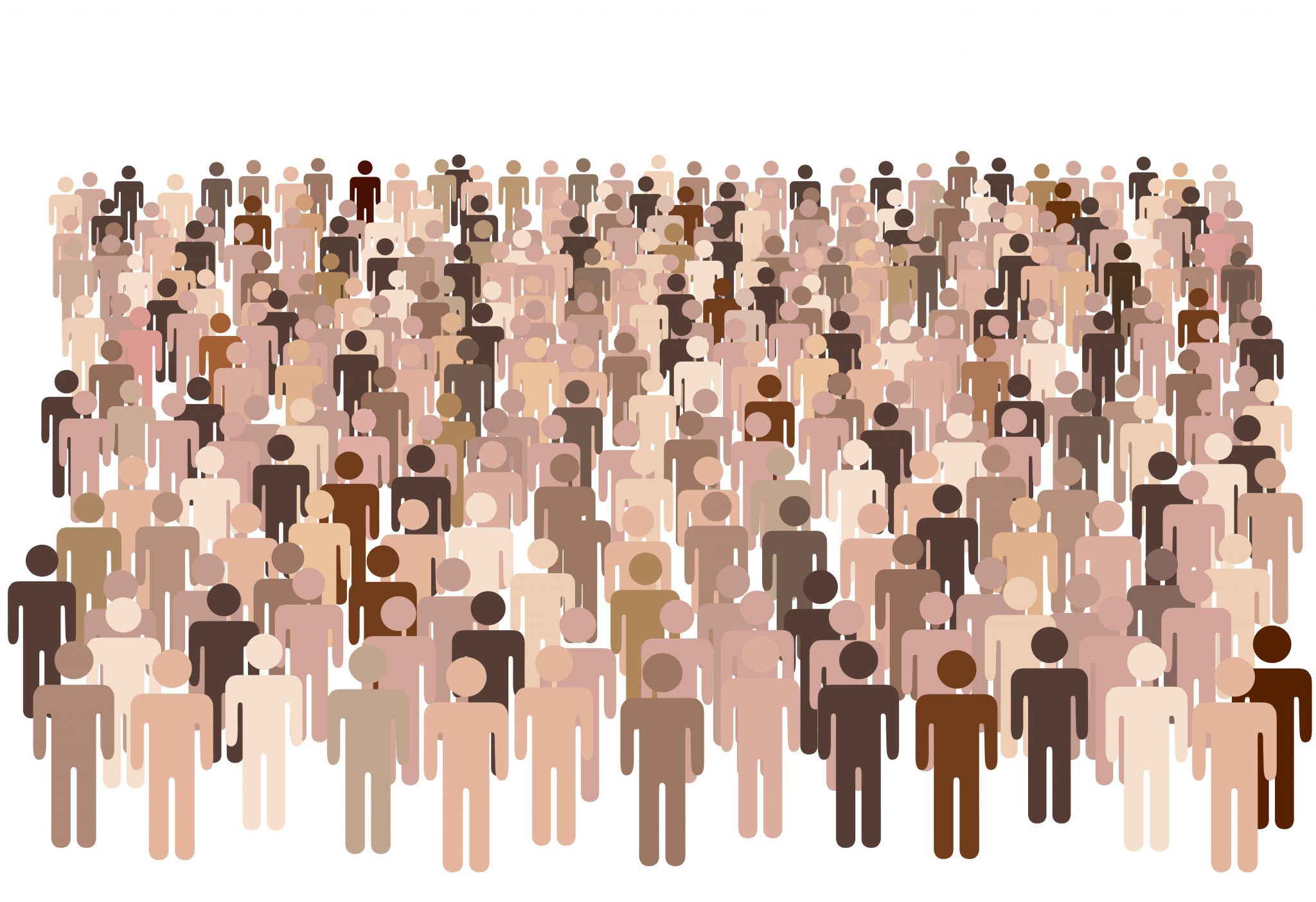 информирование граждан, проживающих в частном секторе (вкладывать информацию о ККР в почтовые ящики, расклеивать в местах скопления людей: остановках, больницах, магазинах, ларьках, гаражных и садоводческих кооперативах, подъездах многоквартирных жилых домов и т.д.).
размещение информации о проведении ККР на сайтах районов, округов, городских и сельских поселений
8
Лист 4
Подготовительные работы. Сбор документов. Получение сведений из ЕГРН. Полная инвентаризация документов.
Документы, подлежащие передаче исполнителю работ:
Имеющиеся в распоряжении заказчика комплексных кадастровых работ материалы и необходимые для выполнения комплексных кадастровых работ сведения, в том числе:
-  сведения ЕГРН (в электронном виде), 
сведения государственного адресного реестра (в электронном виде),
сведения ИСОГД,
сведения других систем и (или) архивов органов местного самоуправления и др.
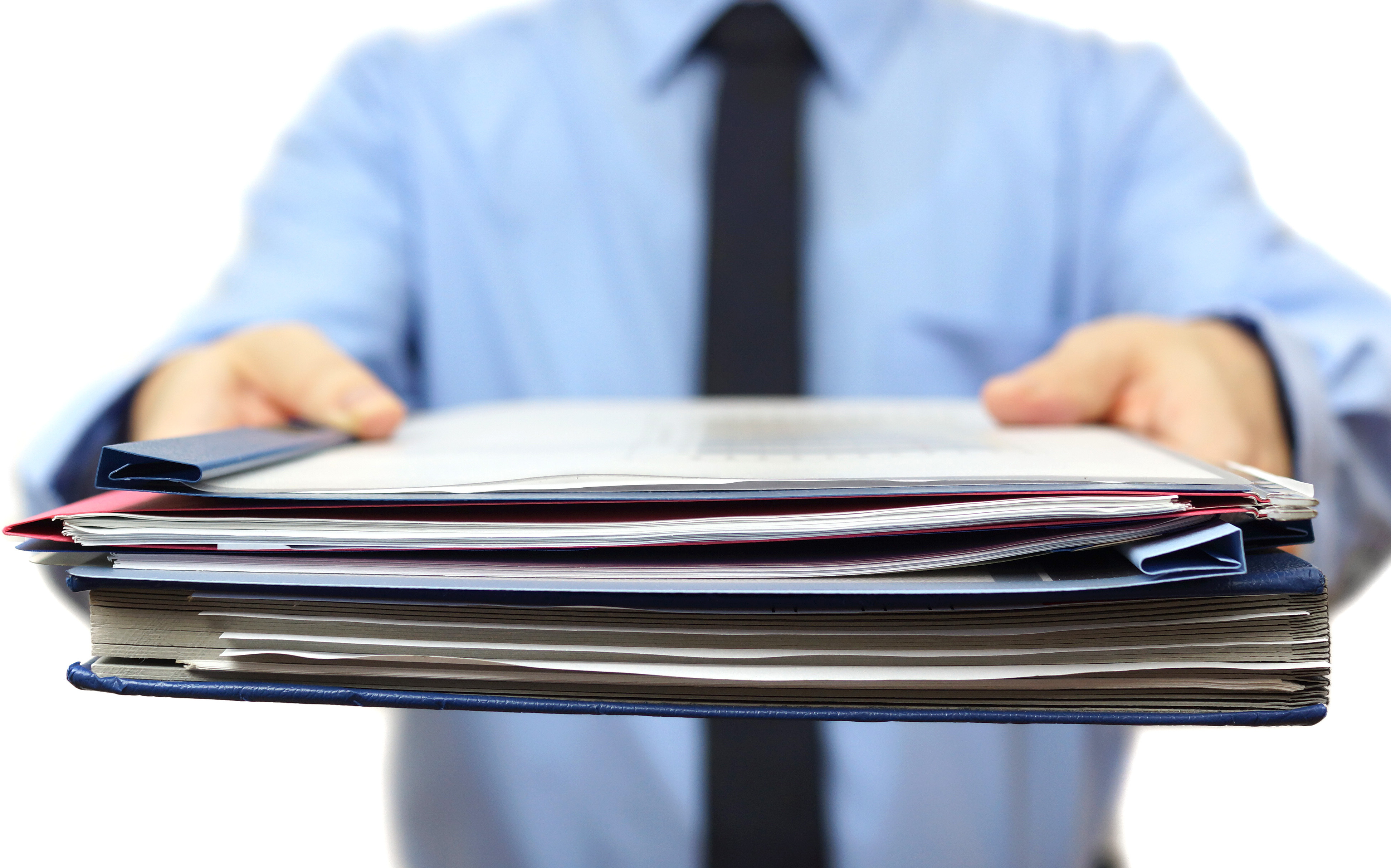 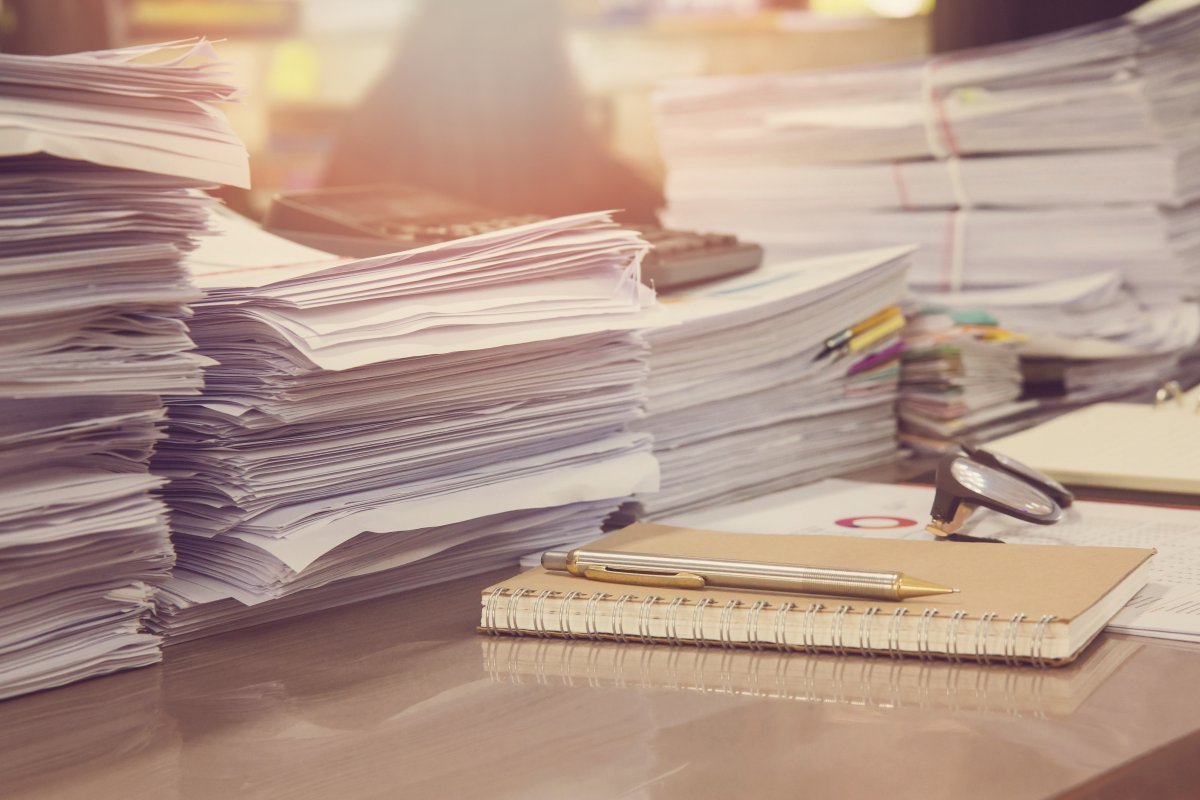 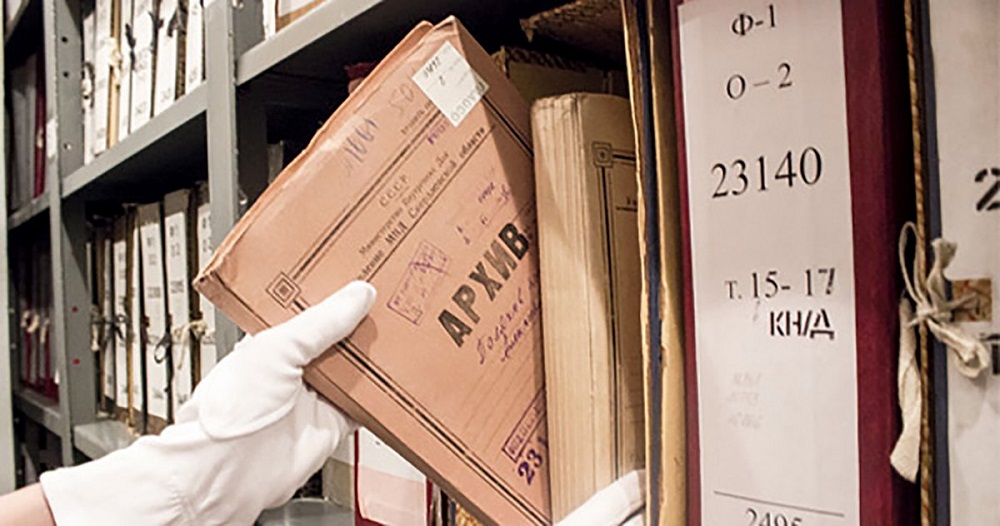 9
Организация комплексных кадастровых работ                     (мероприятия, сроки)
Мероприятия, реализуемые на площадке министерства
Проведение ежемесячных, а после завершения контрактации – еженедельных совещаний в форме ВКС с МО и подрядчиками по муниципальным контрактам о промежуточных итогах выполнения работ
Участие в работе 
согласительных комиссий
Осуществление консультационной помощи, в том числе посредством Telegram-чата
10
Информация о выполнении комплексных кадастровых работ на территории Кировской области размещается на официальном сайте министерства имущественных отношений Кировской области https://dgs.kirovreg.ru/ в разделе деятельность комплексные кадастровые работы:
Извещения

Нормативно-правовые акты, регулирующие порядок проведения комплексных кадастровых работ

Образцы и формы документов

Разъяснения Федеральной службы государственной регистрации, кадастра и картографии
11
Спасибо за внимание!